Основы практической профессиональной деятельности педагога-психолога в образовательном учреждении
Власова Марина Васильевна, педагог-психолог МБОУ СОШ № 1высшей квалификационной категории
Ключевые направления развития 
общего образования
Обновление образовательных стандартов
Создание современной школьной  инфраструктуры
Развитие самостоятельности школ
Ключевые  направления  развития общего  образования
Развитие учительского потенциала
Разработка и внедрение системы поддержки талантливых детей
Сохранение и укрепление здоровья школьников
В основе ФГОС лежит системно-деятельностный подход, который основывается на теоретических положениях концепции Л.С. Выготского, А.Н. Леонтьева, Д.Б. Эльконина, П.Я. Гальперина, раскрывающих основные психологические закономерности процесса развивающего образования и структуру учебной деятельности учащихся с учетом общих закономерностей возрастного развития детей и подростков.
Основная отличительная особенностьФГОС
Ценность современного образования
Направленность
К развитию творческих способностейкаждого ученика
Отпростойретрансляциизнаний
Человек, как целостная  развивающаясясистема
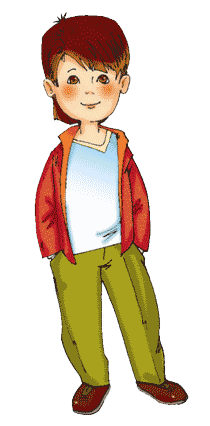 на основе
 системно-деятельностного подхода, субъект-субъектных отношений
 в процессе духовно-нравственного развития и воспитания
Планируемые результаты:
три     основные    группы     результатов
ЛИЧНОСТНЫЕ
ПРЕДМЕТНЫЕ
Самоопределение:
внутренняя позиция школьника;
самоиндификация;
самоуважение и самооценка
Основы системы
научных знаний
Опыт «предметной» 
деятельности 
по получению,
преобразованию
и применению
нового знания
Смыслообразование:
мотивация (учебная, социальная);
границы собственного
знания и «незнания»
Морально-этическая
ориентация:
ориентация на выполнение 
моральных норм;
способность к решению моральных
проблем на основе децентрации;
оценка своих поступков
Предметные действия с учебным 
материалом
МЕТАПРЕДМЕТНЫЕ
Регулятивные:
управление своей деятельностью;
контроль и коррекция;
инициативность и самостоятельность
Коммуникативные:
речевая деятельность;
навыки сотрудничества
Познавательные:
работа с информацией;
работа с учебными моделями;
использование знако-символических
средств, общих схем решения;
выполнение логических операций
сравнения, анализа, обобщения,
классификации, установления
аналогий, подведения под понятие
Психолого-педагогические условия реализации основной образовательной программы основного общего образования
Требованиями Стандарта к психолого-педагогическим условиям реализации основной образовательной программы основного общего образования являются (п. 25 Стандарта):
	• обеспечение преемственности содержания и форм организации образовательного процесса по отношению к начальной ступени общего образования с учётом специфики возрастного психофизического развития обучающихся, в том числе особенностей перехода из младшего школьного возраста в подростковый;
	• формирование и развитие психолого-педагогической компетентности участников образовательного процесса;
	• обеспечение вариативности направлений и форм, а также диверсификации уровней психолого-педагогического сопровождения участников образовательного процесса.
Интегративным результатом реализации указанных требований должно быть создание комфортной развивающей образовательной среды.
Вариативность направлений психолого-педагогического сопровождения участников образовательного процесса в условиях ФГОС
Сохранение и укрепление психологического здоровья обучающихся
Мониторинг возможностей и способностей обучающихся, выявление и поддержка одаренных детей, детей с ограниченными возможностями здоровья
Формирование ценности здоровья и безопасного образа жизни; развития своей экологической культуры дифференциация и индивидуализация обучения
Психолого-педагогическая поддержка участников олимпиадного движения
Обеспечение осознанного и ответственного выбора дальнейшей профессиональной сферы деятельности
Формирование коммуникативных навыков в разновозрастной среде и среде сверстников
Поддержка детских объединений, ученического самоуправления
Вариативность форм психолого-педагогического сопровождения участников образовательного процесса
Основные формы сопровождения
Коррекционная работа
Консультирование
Экспертиза
Развивающая работа
Диагностика
Профилактика
Просвещение
Диверсификация (расширение) уровней психолого-педагогического сопровождения
Роль психолога в системах взаимодействия с участниками образовательного процесса в рамках внедрения ФГОС
Роль психолога в системах взаимодействия с участниками образовательного процесса в рамках внедрения ФГОС
Обеспечение качественного психологического  сопровождения образовательного процесса
Ведение общей психолого-педагогической  стратегии  по сопровождению индивидуальных образовательных траекторий и созданию детского коллектива
Партнерство психолога и учителя
передача психологических знаний
освоение способов решения педагогических задач
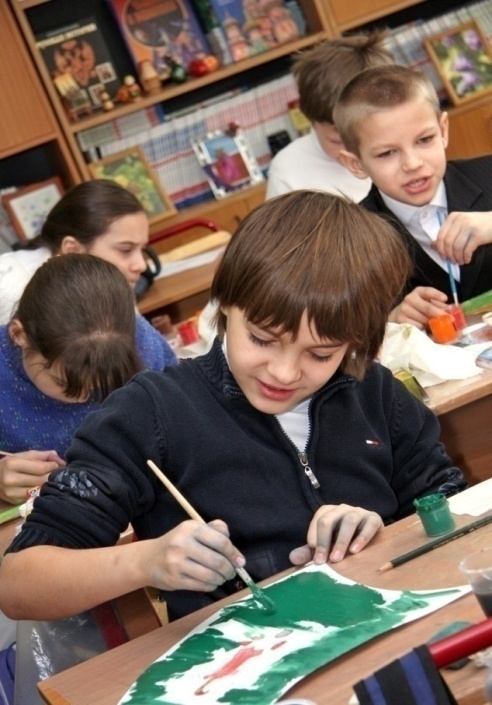 в процессе  педагогической практики в различных формах образовательного процесса
Проблемные зоны психологической подготовки учителя
общая психологическая культура общения
особенности работы с различными категориями детей
организация работы в группах, парах
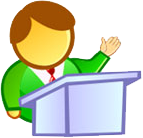 психология и физиология детей
организация урока 
в деятельностной парадигме
типология детских проблем
совместная деятельность с другими участниками образовательного процесса
РОЛЬ ПСИХОЛОГА  В  УСЛОВИЯХ  ВВЕДЕНИЯ  НОВЫХ  ОБРАЗОВАТЕЛЬНЫХ  СТАНДАРТОВ
В школе появляется психологический мониторинг УУД – это абсолютно новая задача, для её решения пока НЕ СУЩЕСТВУЕТ готового инструментария. 

Как и всем учителям, педагогу-психологу необходимо разрабатывать СВОЮ программу сопровождения всего учебного процесса по новым стандартам.
В условиях внедрения ФГОС в деятельности психологов ОУ появляются следующие проблемы:
Недостаточная просвещенность педагогов-психологов образовательных учреждений в вопросах обновления содержания и организации психологического сопровождения развития детей школьного возраста в соответствии с требованиями ФГОС.
Отсутствие системного подхода к мониторингу психического и личностного  развития обучающихся начальной школы.
Отсутствие единого банка (комплекта) психодиагностического инструментария для определения уровня сформированности УУД у детей школьного возраста.
Отсутствие системы работы по психологическому сопровождению внеурочной деятельности.
Задачи деятельности психологов образования:
- измерение результатов обучения, 
- определение уровня формирования компетенций учащихся; 
-  учет особенностей развития каждого ребенка в процессе обучения, соответствие этого процесса его индивидуальным возможностям; 
- взаимодействие с участниками образовательного процесса для выстраивания  индивидуальных образовательных траектории детей и развивающей траектории образовательного учреждения.
ЗАДАЧИ, ТРЕБУЮЩИЕ ПЕРВООЧЕРЕДНОГО РЕШЕНИЯ:
составление пакета методических материалов по психологическому сопровождению младших школьников 
создание пакета материалов по работе с педагогами 
создание методических материалов по работе с родителями
выявление уровня психологической готовности учителей начальных классов к переходу на ФГОС
оценка уровня сформированности психологической компетентности учителя
изучение психологических особенностей индивидуального стиля деятельности учителя
оценка количества и качества применяемых на уроках интерактивных форм и методов обучения.
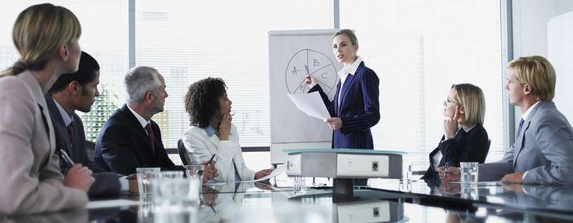 Алгоритм начала профессиональной деятельности педагога-психолога
Определить ожидания образовательного учреждения в отношении психолога (анкетирование и интервьюирование участников образовательного процесса): составить список реалистичных ожиданий.
Определить свои профессиональные возможности  – какими технологиями, методиками и приемами (диагностическими, развивающими, коррекционными) вы владеете лучше всего.
Определить для себя (совместно с администрацией) круг локальных и доступных к выполнению задач (находящихся на пересечении двух предыдущих списков)
Алгоритм начала профессиональной деятельности педагога-психолога
Изучить нормативно-правовую документацию, регламентирующую профессиональную деятельность педагога-психолога. 
Изучить программу развития образовательного учреждения и перспективный годовой план работы учреждения (можно познакомиться с планами работы за предыдущие 2 года)
Определить цель своей профессиональной деятельности на ближайшие 2- 4 года (согласующуюся с целью работы образовательного учреждения) и круг первоочередных задач по реализации этой цели на год.
Составить и согласовать с администрацией свою должностную инструкцию и годовой план работы.
Алгоритм начала профессиональной деятельности педагога-психолога
Провести «рекламную кампанию» о своих профессиональных возможностях среди участников образовательного процесса (как учащихся, так и педагогов, и родителей).
Определить для себя с какой возрастной категорией детей на первых порах вам комфортнее всего работать. 
Начать работу лучше всего с индивидуальной диагностики и индивидуальной развивающей работы с «беспроблемными» детьми (именно с таким ребенком вы поймете, как и что можно определить, развить или скорректировать  с помощью той или иной методики). 
К групповой работе стоит переходить лишь после приобретения определенного навыка индивидуальной и развивающей и коррекционной работы, постепенно увеличивая количество детей в группе.
Алгоритм начала профессиональной деятельности педагога-психолога
Взять за правило методично вести внутренние записи, опираясь на которые вы сможете заполнять необходимую документацию. Записывайте не только, что и как вы делали, но и те мысли, которые у вас возникают по этому поводу. 
Взаимодействовать со специалистами-смежниками (посещать занятия логопеда, педагогов, других специалистов, обсуждать с ними детей, о которых вы уже имеете достаточное представление) 
Найдите место для стажировки или психолога-наставника.
Типичные трудности и ошибки
Критерии эффективности деятельности
Критерии   эффективности деятельности -  оптимальное соотношение затраченных ресурсов и полученных результатов. Необходимо определить: какими ресурсами располагаем, какого результата  и в какие сроки стремимся достичь.

Результативность: соотношение достигнутых результатов (уровня решенности поставленных задач) к задействованным ресурсам.
Критерии эффективности деятельности
Критерии эффективности деятельности
Количественная оценка: соотнесенность запланированных и реализованных мероприятий (планирование мероприятий должно идти в точном соответствии с задачами, стоящими перед психологом образовательного учреждения, работать на их решение. Любое запланированное мероприятие должно быть обосновано решением конкретной задачи, ради которой оно и проводиться, учитывать отдаленные последствия тех или иных действий.